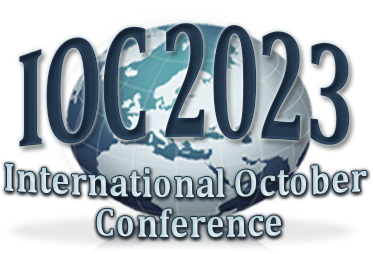 54th International October Conference 
on Mining and Metallurgy – IOC2023, 
18-21 October 2023, Bor Lake, Bor, Serbia
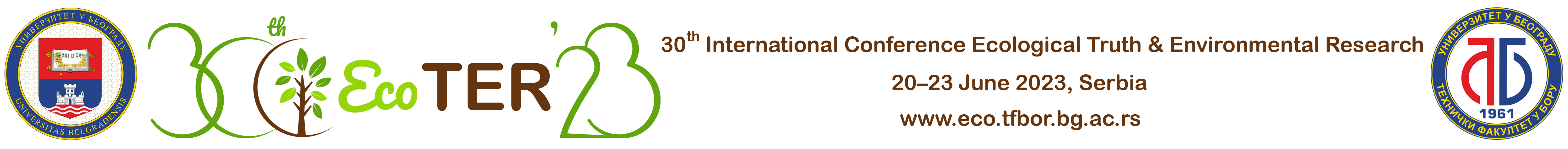 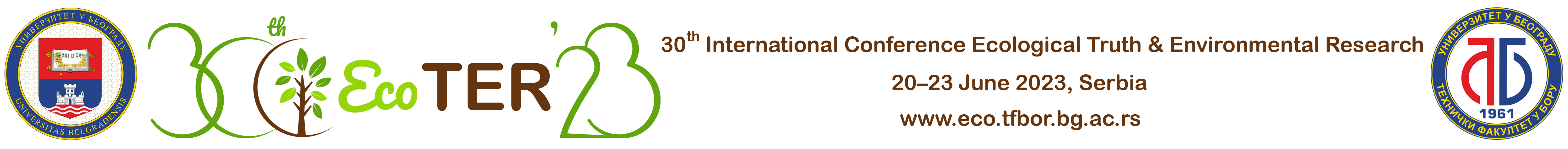 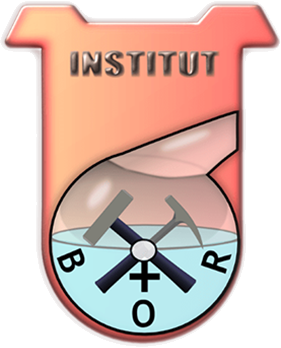 THE PAPER TITLE (UPPERCASE LETTERS, ARIAL, 44 pt, BOLD)

Author’s Name and Surname1*

1University of Belgrade, Technical Faculty in Bor, V.J. 12, 19210 Bor, SERBIA
2List the affiliations of all the co-authors of the paper
*E-mail address of a corresponding Author, Arial, 28 pt, italic
ABSTRACT (Arial, 24 pt, bold, centered, uppercase letters)

Please provide the Abstract of the paper. The Abstract should be the same as in the submitted paper. The text of the Abstract should be written in the following font style:       Arial, 20 pt, bold, centered.
3-5 keywords, Arial, 24 pt, bold, centered, separated by commas
Provide the text from the paper as you wish in the font size up to 24 pt.

The poster could be divided into 2 or more columns, if you wish.
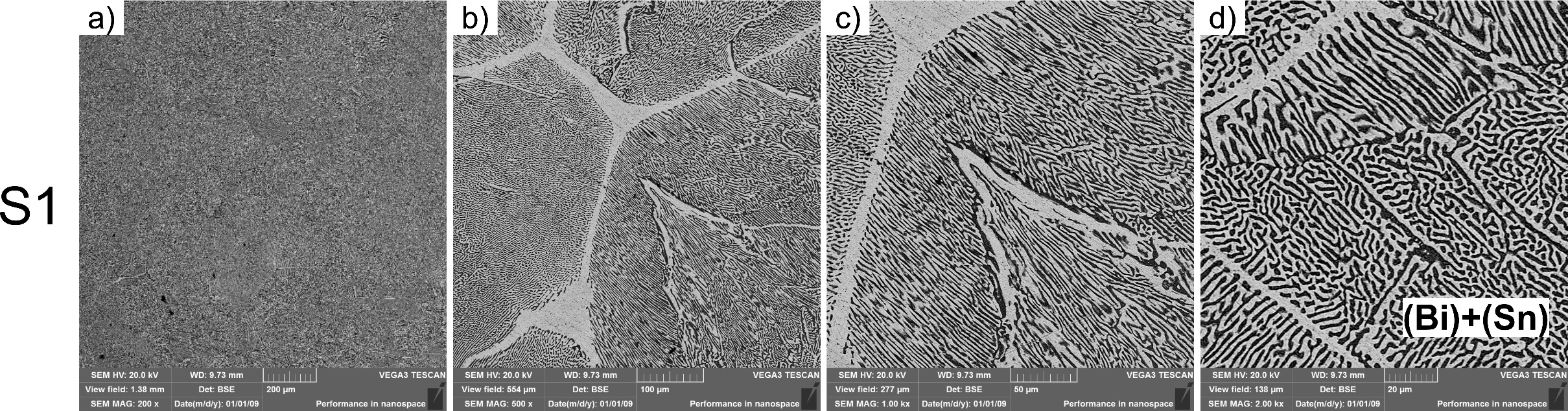 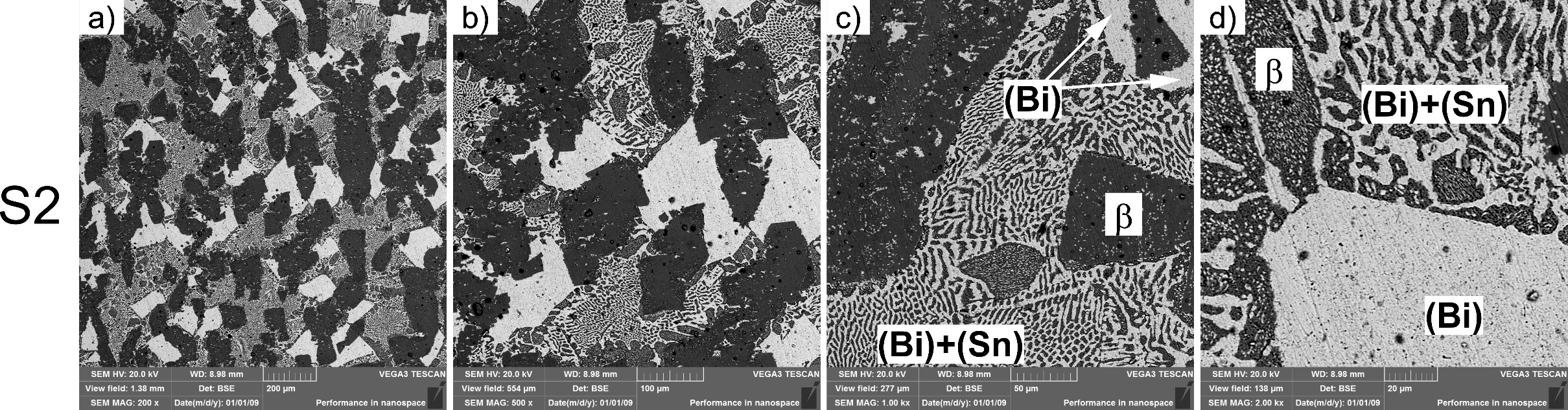 Figure 1 The captions of the figures should be placed below the figures (Arial, 24 pt, centered)
Table 1 The captions of the tables should be placed above the tables (Arial, 24 pt, centered)
ACKNOWLEDGEMENT
 
If any, the text of the Acknowledgement should be written in Arial, 24 pt, centered. For example, The authors are grateful to the Ministry of Science, Technological Development and Innovation of the Republic of Serbia for financial support according to the contract with the registration number (e.g. 451-03-68/2022-xx/xxxxxx).
REFERENCES
[1]
[2]
[3]
[4]
[5]
[6]
[7]
[8]
[9]
[10]